DSLシリーズ第2回
SQL Server Integration Services
(SSIS)を活用しよう

by 中博俊
SSISとは？
SQL Server 2005からDTSと呼ばれていたものが、呼称変更された。
DTSとはData Transformation Service(データ変換サービス)
決してサラウンドではありません。
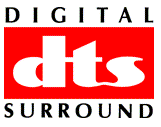 とにかく簡単な例
DEMO１
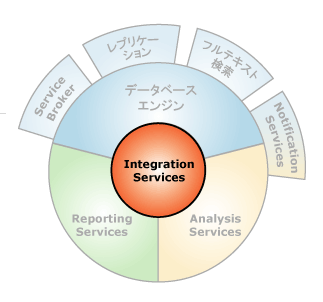 SSISはSQL Server 2005の中でも中心的な、そんな役割です。(本当かな？)
右の図はBOL(Books Online)の機能別の紹介図
SQL Serverの機能なんですが、Visual Studioで開発します。
さてSQL Serverに配置(Deploy)するにはどうするのでしょうか。
SQLの実行とエージェントとの連携
DEMO２
エージェントで実行できるまででした。
ちょっと手順が多いですが、まぁ気にしない
エージェントに有機的に利用できるということは、バッチ処理なんかにも非常に向いているということです。
SQLしか実行しないのであれば、普通にSQL Serverで実行可能ですよね？
私が思うSSISのすごいところ…..→
その１ VSA
DEMO３
VSA
SSISにはVSA(Visual Studio for Applications)というのが搭載されています。
VBしか使えません。(^^
参照設定できるので何でもできます。
変換元になれるのでExcelからのカスタム吸い出しなどが可能です。
→もう一点
その２ 並列実行
DEMO４
完全に並列実行が簡単にできます。
それなりに考えないといけませんが、BizTalkがなくてもバッチジョブの制御をある程度保管できます。(さきのエージェントとも合わせて)
SSISの利用局面
夜間バッチ処理
メンテナンスプランも利用できるため、バックアップ、インデックスの再構築なども含められる
新旧移行
特にばらけたExcelから抽出等はいちいちプログラムするのは結構大変
データウェアハウス(DWH)
複雑なテーブル構成から、単純な構成にばらしておく
SSAS(AはAnalysis)タスクも可能
SQL Server 2005 Standard Edition, Enterprise Editionのだけではありますが・・・
SSISを使いましょう